The Research Question
Is Mirtazapine effective and cost effective in combination with a Serotonin-Norepinephrine Reuptake Inhibitor (SNRI) or Selective Serotonin Reuptake Inhibitor (SSRI) antidepressant for patients in primary care who had not responded to a single antidepressant?
Kessler, D et al BMJ 2018;363:k4218
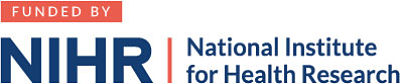 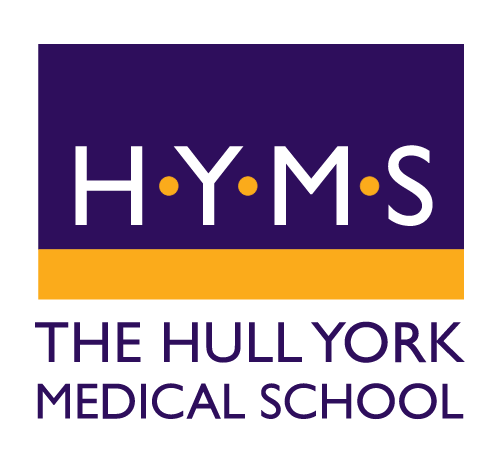 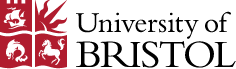 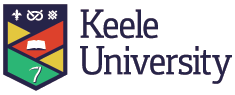 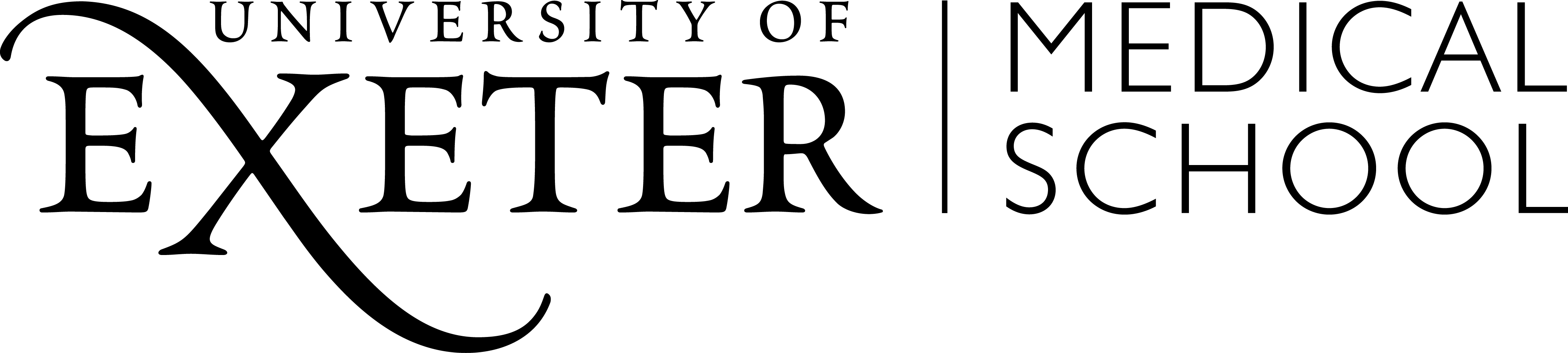 Research Design and Method
Two parallel group multi-centre pragmatic placebo controlled randomised trial with allocation at the level of the individual
Primary care patients taking an SSRI/SNRI for at least 6 weeks
Adults with a Beck Depression Inventory (BDI) score  > 13
International Classification of Disease (ICD10) Depressive Episode
Randomised to add either placebo or Mirtazapine 15mg increasing to 30mg
What the Research Found
480 recruited (69.1% female) (89.8% followed up for 12 weeks)
241 randomised to Mirtazapine and 239 to placebo
Mean BDI scores at baseline: Mirtazapine group 31.5, Placebo 30.6
90% had been on an antidepressant for 6 months or more
Main outcome: ITT analysis (adjusted) of BDI scores at 12 weeks:




This study did not find convincing evidence that adding mirtazapine gives a clinically important benefit
What this means for Clinical Practice
Although there was a small between group difference in favour of mirtazapine, this did not reach the pre-specified minimal clinically important difference of at least 3 points on the BDI, and included the possibility of ‘no effect’. 
Adverse effects were more frequent in the mirtazapine group and more in this group stopped the trial medication. 
What this study adds: These findings challenge the growing practice of the addition of mirtazapine to SSRI or SNRI in this group of patients